Compounds and Chemical Reactions
Chapter 11 in Novare textbook
Chemical Reactions
As we watch the following video, write down your observations and be prepared to discuss with the class.
http://www.youtube.com/watch?v=66kuhJkQCVM
Chemical Reaction
No doubt you’ve seen changes like those pictured in Figure below. What do all these changes have in common? They are all chemical changes in matter. In a chemical change, matter changes into a different substance with different properties. Chemical changes occur because of chemical reactions.
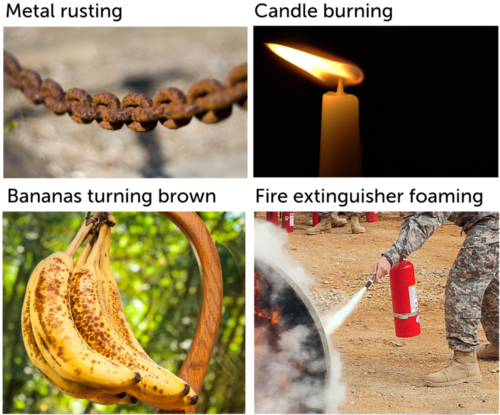 A chemical reaction is a process in which some substances change into different substances.
Reactants and Products
Reactants are the ingredients that go into a chemical reaction (they are on the left side of a chemical equation). Reactants are pure substances, either elements or compounds.
Products are the new substances formed by a chemical reaction (they are on the right side of chemical equation). Products are also pure substances, either elements or compounds.
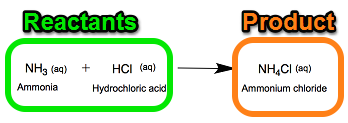 “Yields”
Chemical Equation
A chemical equation is a way of showing the reactants and the products in chemical reactions. Chemical equations look like algebraic equations and illustrate the action(s) taking place in a chemical reaction.
There are two kind of symbols to know when reading/balancing chemical equations. They are subscripts and coefficients.
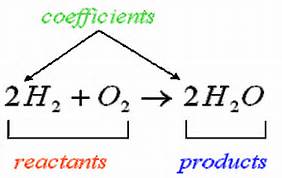 subscripts
Chemical Equation
Coefficients- indicate the proportions of the different reactants and products involved in the reaction. 
Example from previous slide would read: Two molecules of hydrogen react with one molecule of oxygen to yield two molecules of water.
Subscripts-are a part of the chemical formula of the elements and compounds in a reaction. They also indicate the proportions of ions in a compound.
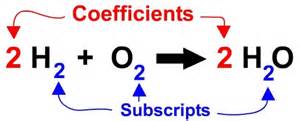 Chemical Equation Symbols
Yield
Reacts with (reactants) or it means and (products)    +
Solid		 (s)
Liquid		 (l)
Gas		 (g)
Aqueous Solution- a solution of a compound dissolved in water  (aq)
Chemical Reactions
Many chemical reactions involve ions.
Ions are charged atoms. It is an atom that has either lost or gained one or more electrons.
If an atom loses electrons and has less electrons than protons it is positively charged. If it gains electrons and has more electrons than protons it is negatively charged.
The hydrogen ion is the most common ion involved in chemical reactions.
Chemical Reactions
In chemical reactions, bonds break in the reactants and new bonds form in the products.
Energy is stored in chemical bonds and energy is released when those bonds break.
The reactants and products contain the same atoms, but they are rearranged during the reaction.
As a result, the atoms are in different combinations in the products than they were in the reactants.
How do you know a chemical reaction has taken place???
The signs that a chemical reaction has taken place are listed below:
1. Color Change
2. Gas Production
3. Temperature Change
4. Formation of a Precipitate
Color change
When two substances are mixed and a color change results, this color change can be evidence that a chemical reaction has taken place.
A color change can mean that new molecules have been formed in a chemical reaction with different structures that produce different colors.
Gas production
The gas produced from mixing vinegar with baking soda is evidence that a chemical reaction has taken place.
Since the gas was produced by mixing a solid and a liquid together, the gas is a NEW substance formed by the reaction.
Temperature Change
A change in temperature of the reaction mixture is also a clue that a chemical reaction has taken place.
Temperature increases can increase the rate of the chemical reaction.
The rate of the chemical reaction is measured by how fast the reactants turn into products.
A catalyst, such as heat, can increase the rate of the reaction.
Formation of precipitate
If a solid is formed when two solutions are mixed, we call that a formation of a precipitate.
Formation of a precipitate is evidence that a chemical reaction has taken place.
The precipitate does not dissolve in solutions. That is why it is visible.
Types of Chemical Reactions
Synthesis Reactions
A synthesis  reaction occurs when two or more reactants combine to form a single product.
A+B         C
Synthesis Reaction Examples
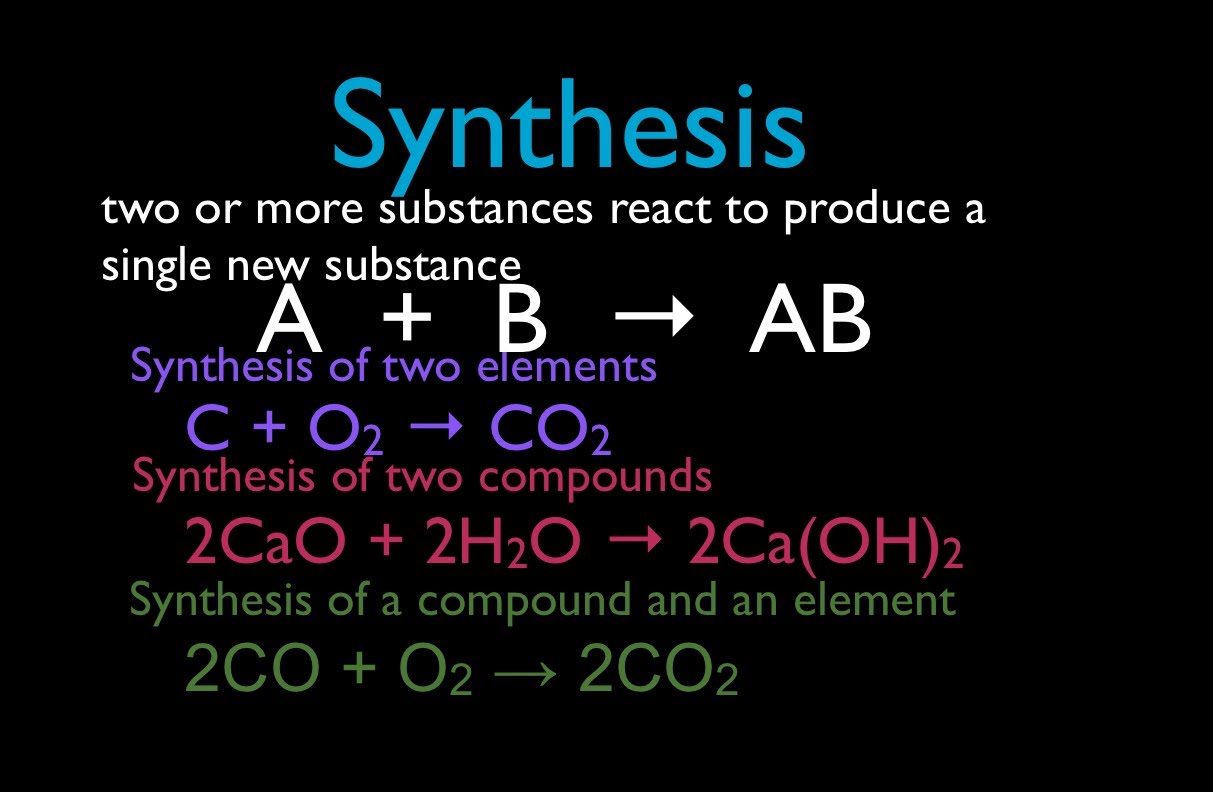 Synthesis Practice-Which of the following illustrates a synthesis reaction?
P4 +3O2 	      2P2O3

H2 + O2 → 2 H2O

2 KCl → 2 K + Cl

2 Fe2O3  + 3 C  → Fe + CO2
Decomposition Reactions
One reactant breaks down into two or more products. It is the reverse of a synthesis reaction.
	AB 	     A + B
Decomposition Reaction Examples
Replacement Reactions
Elements switch places in compounds. 
In a single replacement reaction, one element takes the place of another in a single compound. 
In a double replacement reaction, two compounds exchange elements.
Replacement Reaction Examples
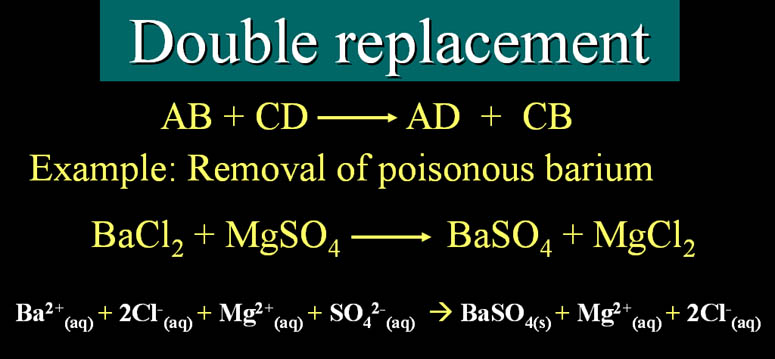 Combustion Reactions
When a substance reacts quickly with oxygen. 
Combustion is commonly called “burning”.
Carbon Dioxide, water, and heat/light (it escapes) are all products of combustion.
Combustion Reaction Examples
Using your worksheet please fill in the missing information.
A = Red   B = Blue   C = Green   D = Yellow
Two or more elements or compounds combine to make a more complex substance
A  +  B  →  AB
AB →  A  +  B
Compounds break down 
into simpler substances
AB +  C →  AC  +  B
Occurs when one element replaces another one in a compound
AB +  CD →  AC  +  BD
Occurs when different atoms in two different compounds trade places
Identifying Chemical Reactions
S = Synthesis      D = Decomposition     SR = Single Replacement      DR = Double Replacement
____ P   +     O2    →   P4O10		 ____ Mg   +    O2    →      MgO




____ HgO   →    Hg    +     O2		 ____ Al2O3    →    Al    +    O2




____ Cl2  +    NaBr   →    NaCl   +    Br2	 ____ H2   +   N2   →    NH3
____ Na    +    Br2    →    NaBr		 ____ CuCl2  +    H2S  →    CuS   +    HCl
 



____ HgO    +   Cl2   →    HgCl   +   O2	 ____ C   +    H2    →      CH4
 



____ KClO3  →     KCl   +     O2 		 ____ S8    +      F2   →       SF6
 



____ BaCl2   +    Na2 SO4 →      NaCl   +    BaSO4
Endothermic Vs. Exothermic Reactions
Exothermic-
Endothermic-
Examples:
Balancing Chemical Equations
Which of the following chemical equations is balanced? 
Zn + HCl → ZnCl2 + H2 
2 Zn + 2 HCl → ZnCl2 + H2 
2 Zn + HCl → ZnCl2 + H2 
Zn + 2 HCl → ZnCl2 + H2
Balancing chemical Equations Basics
Balancing a chemical equation involves a certain amount of trial and error
Steps:
Step 1: Count each type of atom in reactants and products. Does the same number of each atom appear on both sides of the arrow? If not, the equation is not balanced, and you need to go to step 2.
Step 2: Place coefficients, as needed, in front of the symbols or formulas to increase the number of atoms or molecules of the substances. Use the smallest coefficients possible. Warning! Never change the subscripts in chemical formulas. Changing subscripts changes the substances involved in the reaction. Change only the coefficients.
Repeat steps 1 and 2 until the equation is balanced.
Example
Q: Balance this chemical equation for the reaction in which nitrogen (N2) 
and hydrogen (H2) combine to form ammonia (NH3):

N2 + H2 → NH3

A: First count the nitrogen atoms on both sides of the arrow. There are two nitrogen atoms
 in the reactants so there must be two in the products as well. Place the coefficient 2 
in front of NH3 to balance nitrogen:

N2 + H2 → 2 NH3

Now count the hydrogen atoms on both sides of the arrow. There are six hydrogen atoms 
in the products so there must also be six in the reactants. Place the coefficient 3 
in front of H2 to balance hydrogen:

N2 + 3 H2 → 2 NH3
Balancing Equations Video
More practice 
1. ____ NaBr + ____ H3PO4  ____ Na3PO4 + ____ HBr
2. ____ Mg + ____ Fe2O3  ____ Fe + ____ MgO	
3. ____ Ca(OH)2 + ____ Al2(SO4)3  ____ CaSO4 + ____ Al(OH)3
4. ____H2SO4 + ____ NH4OH  ____ H2O + ____ (NH4)2SO4
 5. ___ AgI + ___ Fe2(CO3)3  ___ FeI3 + ___ Ag2CO­3
Acids and Bases
Acids are compounds that produce hydrogen ions (+1 charge) in aqueous solutions.
Bases are compounds that produce hydroxide ions (-1 charge) in aqueous solutions.
*Aqueous Solutions- a solution in water (something has dissolved in water, is mixed with water, etc.)
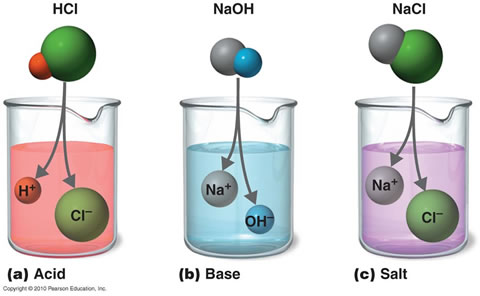 pH scale
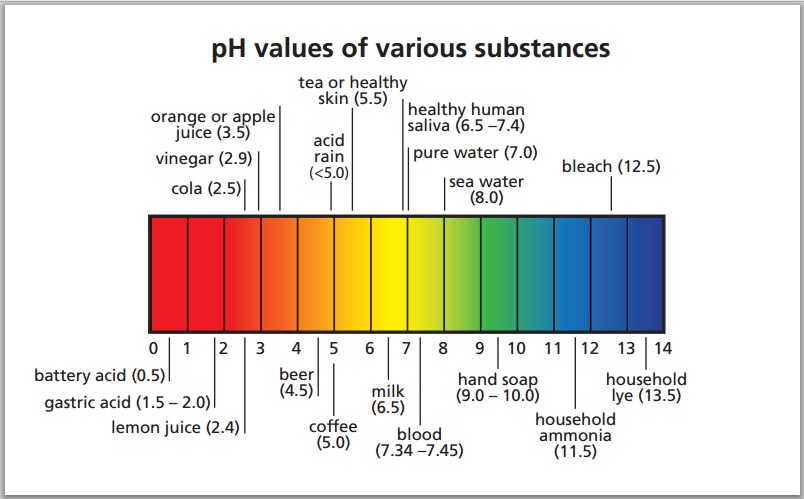